人教版高中物理选修3-5
第6节 核裂变
MENTAL HEALTH COUNSELING PPT
第19章  原子核
讲解人：xippt  时间：2020.5.25
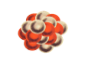 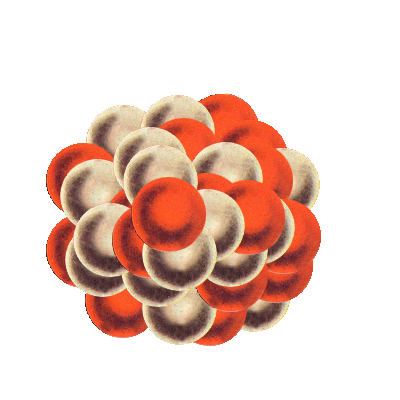 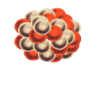 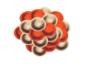 比结合能
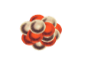 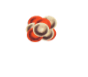 z
核子的比结合能随质量数的变化
一、核反应中的能量
A分裂成Ｂ和Ｃ是释放能量还是吸收能量
二、核裂变
1938年底，德国物理学家哈恩和他的助手斯特拉斯曼发现，用中子轰击铀核时，铀核发生了裂变。铀核裂变的产物是多种多样的，一种典型的反应是裂变为钡和氪，同时放出三个中子，其核反应方程是：
→
+
+
+
重核被中子轰击后分裂成两个质量差不多的新原子核，并放出中子的过程，叫做核裂变。
二、核裂变
【小组讨论】
阅读课本，重核裂变只能分裂成两块吗？
我国钱三强、何泽慧夫
妇在实验中发现铀核也
可能分裂成三部分或四部分
三、链式反应
1.定义：当一个中子引起一个重核裂变后，裂变释放的中子再引起其他重核裂变，且能不断继续下去，这种反应叫核裂变的链式反应。
2.链式反应的条件：发生裂变物质的体积大于临界体积或裂变物质的质量大于临界质量。
使裂变物质能够发生链式反应的最小体积叫做它的临界体积，相应的质量叫做临界质量。
三、链式反应
核弹爆炸原理
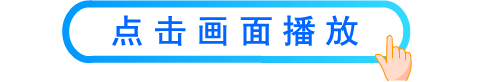 典型例题
【典例1】.关于重核的裂变，以下说法正确的是(        )
A.核裂变释放的能量等于它俘获中子时得到的能量
B.中子从铀块中通过时，一定发生链式反应
C.重核裂变释放出大量能量，产生明显的质量亏损，所以核子数要减少
D.重核裂变为中等质量的核时，要发生质量亏损，放出核能
D
控制棒——镉棒
水泥防护层
燃料棒—铀棒
减速剂
四、核电站
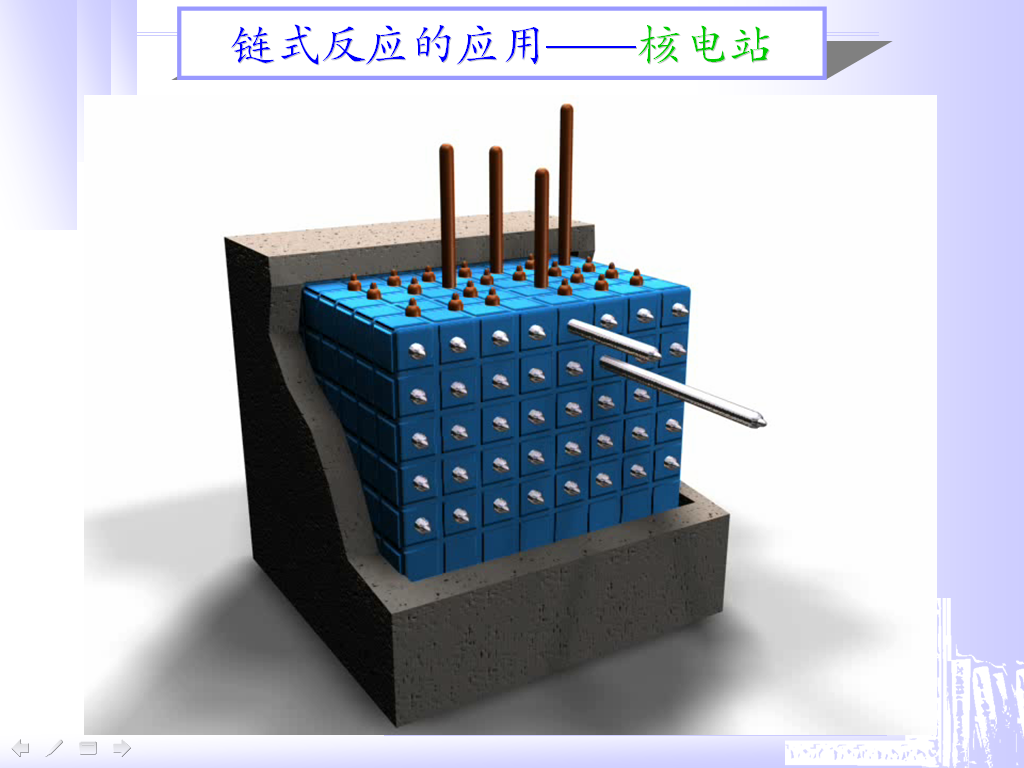 链式反应的应用——核电站慢中子反应堆
四、核电站
1.工作原理：核燃料裂变释放能量，使反应区温度升高.
2.能量输出：利用水或液态的金属钠等流体在反应堆内外循环流动把反应堆内的热量传输出去，用于发电.
3.核污染的处理：为避免射线对人体的伤害和放射性物质对水源、空气和工作场所造成的放射性污染，在反应堆的外面需要修建很厚的水泥层，用来屏蔽裂变反应放出的各种射线，核废料具有很强的放射性，需要装入特制的容器，深埋地下.
典型案例
【典例2】关于核反应堆中用镉棒控制反应速度的原理，下列说法正确的是(       )
A.镉棒能释放中子，依靠释放的多少控制反应速度
B.用镉棒插入的多少控制快中子变为慢中子的数量
C.利用镉棒对中子吸收能力强的特点，依靠插入的多少控制中子数量
D.镉棒对铀核裂变有一种阻碍作用，利用其与铀的接触面积的大小控制反应速度
C
典型案例
【典例3】利用重核裂变释放核能时选铀235,主要原因是(       )
A.它裂变放出核能比其他重核裂变放出的核能多
B.它可能分裂成三部分或四部分
C.它能自动裂变，与体积无关
D.它比较容易形成链式反应
D
课堂小结
核裂变
定义：
重核裂变产生的中子使裂变反应一代接一代继续下去的过程
链式反应
临界质量、临界体积
慢化剂
核电站
工作原理
版权声明
感谢您下载xippt平台上提供的PPT作品，为了您和xippt以及原创作者的利益，请勿复制、传播、销售，否则将承担法律责任！xippt将对作品进行维权，按照传播下载次数进行十倍的索取赔偿！
  1. 在xippt出售的PPT模板是免版税类(RF:
Royalty-Free)正版受《中国人民共和国著作法》和《世界版权公约》的保护，作品的所有权、版权和著作权归xippt所有,您下载的是PPT模板素材的使用权。
  2. 不得将xippt的PPT模板、PPT素材，本身用于再出售,或者出租、出借、转让、分销、发布或者作为礼物供他人使用，不得转授权、出卖、转让本协议或者本协议中的权利。
人教版高中物理选修3-5
感谢各位的聆听
MENTAL HEALTH COUNSELING PPT
第19章  原子核
讲解人：xippt  时间：2020.5.25